Our Previous Presidents
1990 -1992 Paul Jarrett
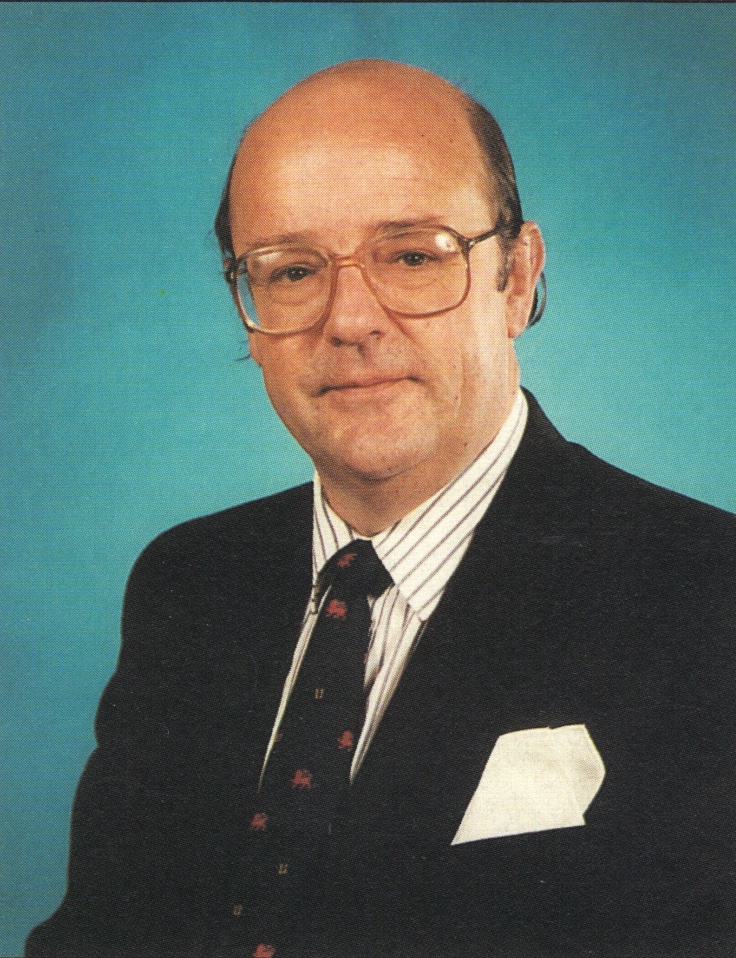 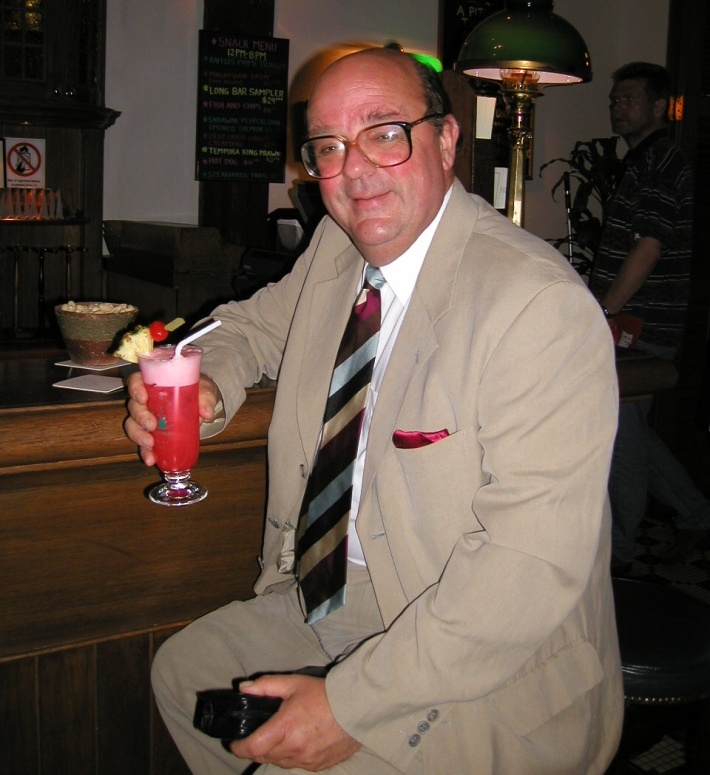 British AssociationofDay Surgery1989 - 2010
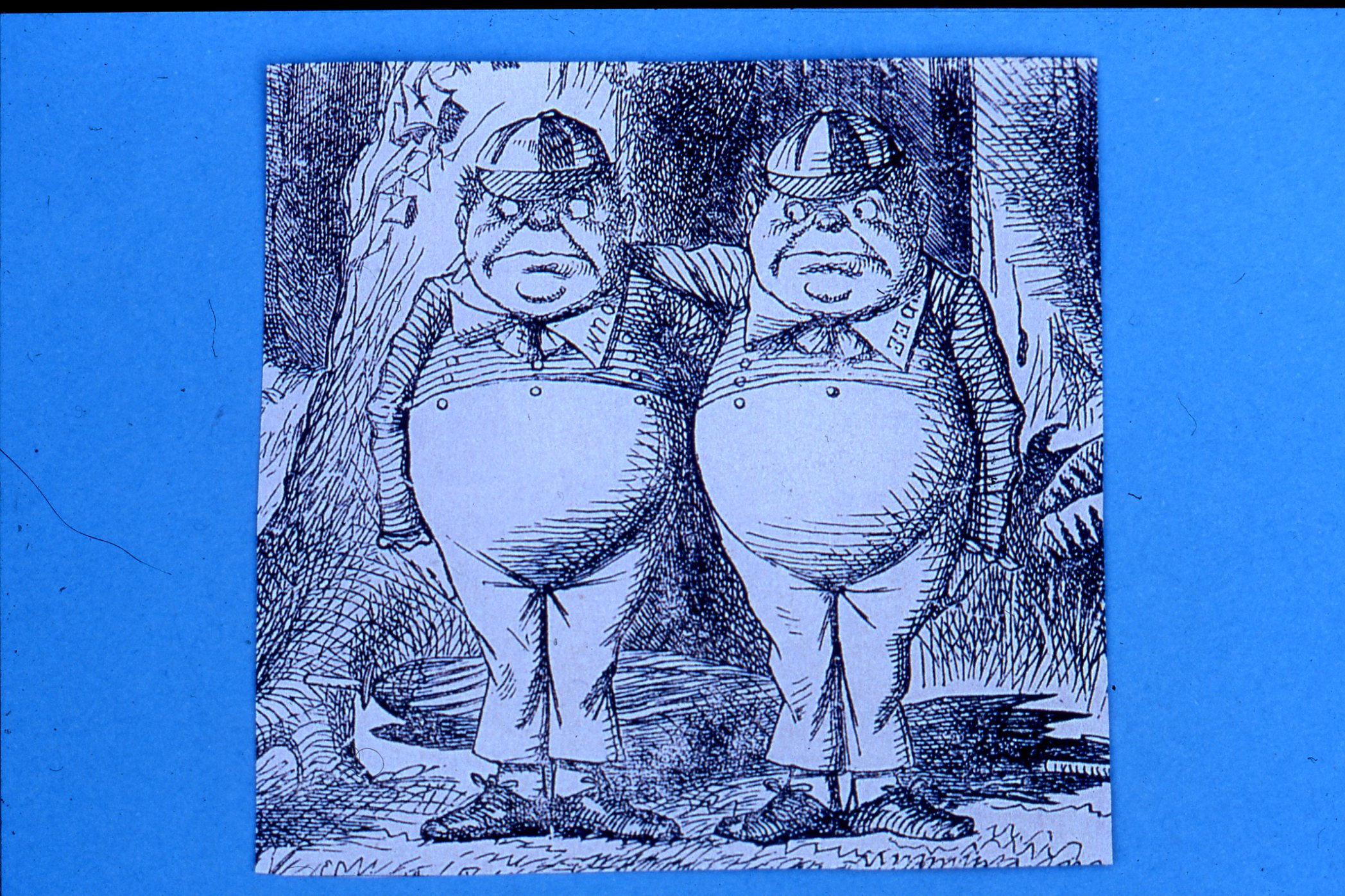 Meeting Stafford Hotel,22-23 April, 1989
Present:
	Mr Paul Jarrett		Consultant Surgeon, Kingston
	Dr Tom Ogg			Consultant Anaesthetist, Cambridge
	Dr Tony Davenport		Consultant Anaesthetist, Northwick Park
	Dr Jean Millar		Consultant Anaesthetist, Oxford
 	Mrs Sarah Penn		Nursing Sister, Barnet
	Mr Peter Simpson		Regional Medical Officer, Liverpool
	Mr Chris Ward		Consultant Plastic Surgeon, London
Apologies:
	Mr Brendan Devlin		Consultant Surgeon, North Tees
	Prof. Sir Miles Irvin		Professor of Surgery, Salford
First BADS Committee, 1989
Chairman			Paul Jarrett
		Chairman Elect		Tom Ogg
		Secretary			Jean Millar
		Editor			Tony Davenport
		Members			Sarah Penn
						Peter Simpson
						Chris Ward
Our Previous Presidents
1992 -1994 Tom Ogg
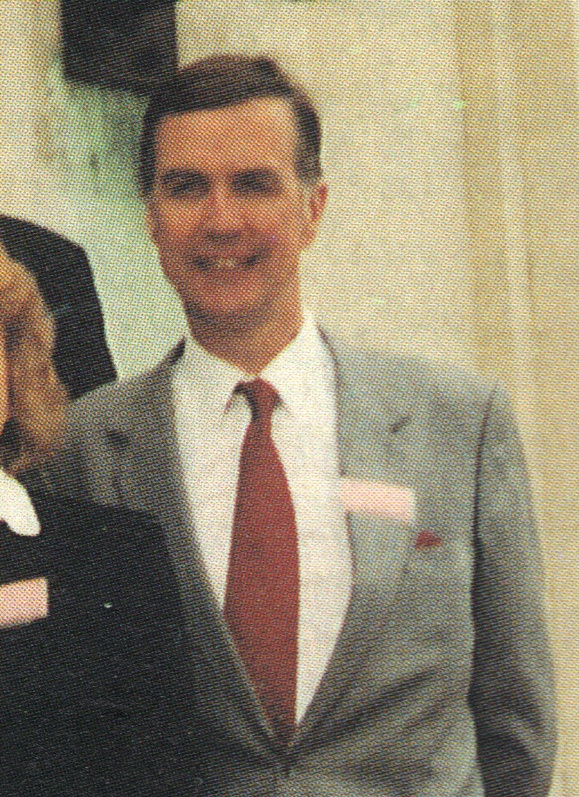 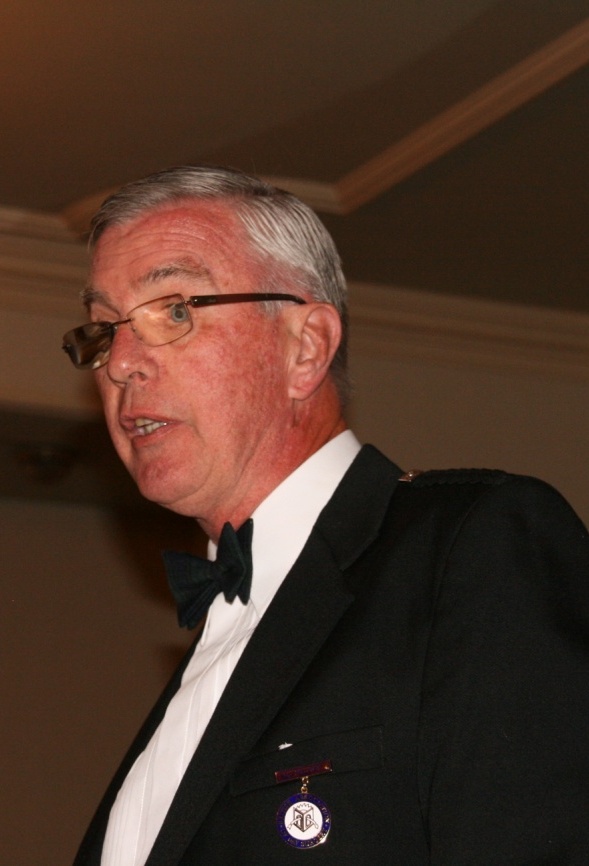 1994 -1996 Brendan Devlin
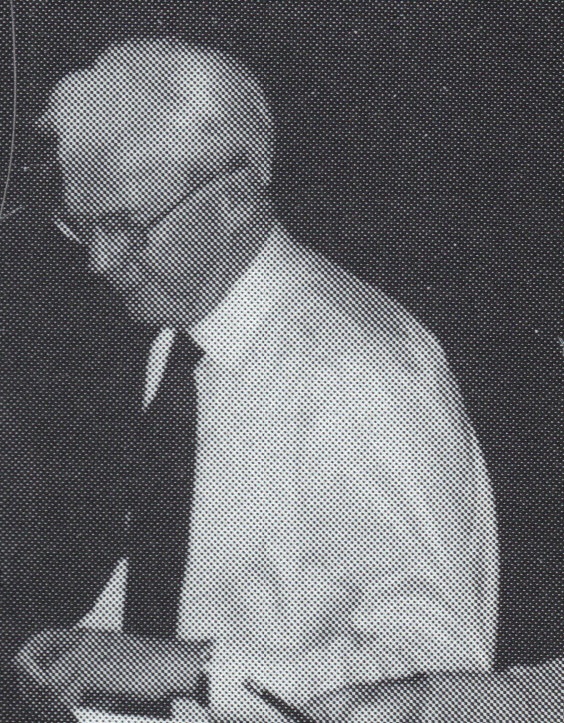 1996 -1998 Sarah Penn
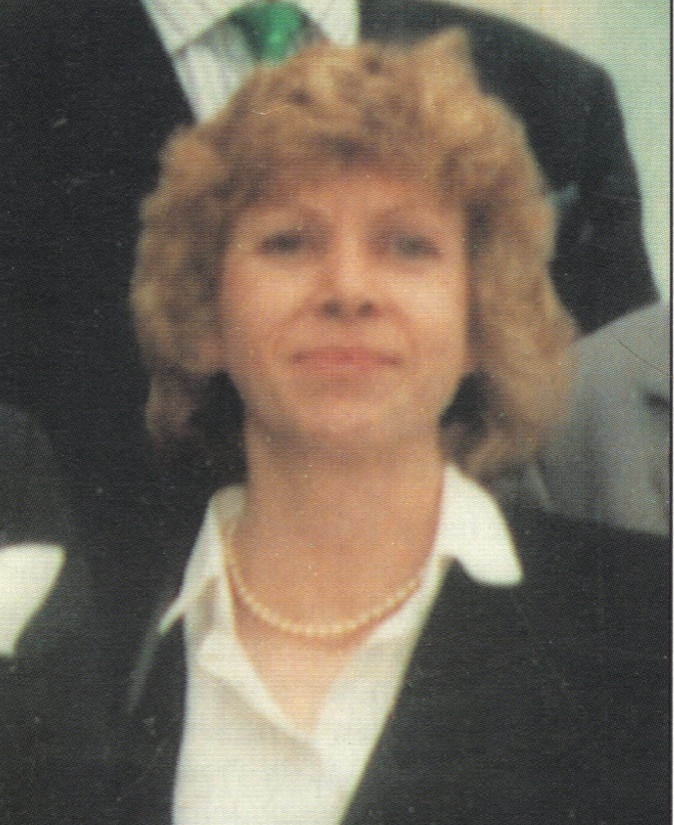 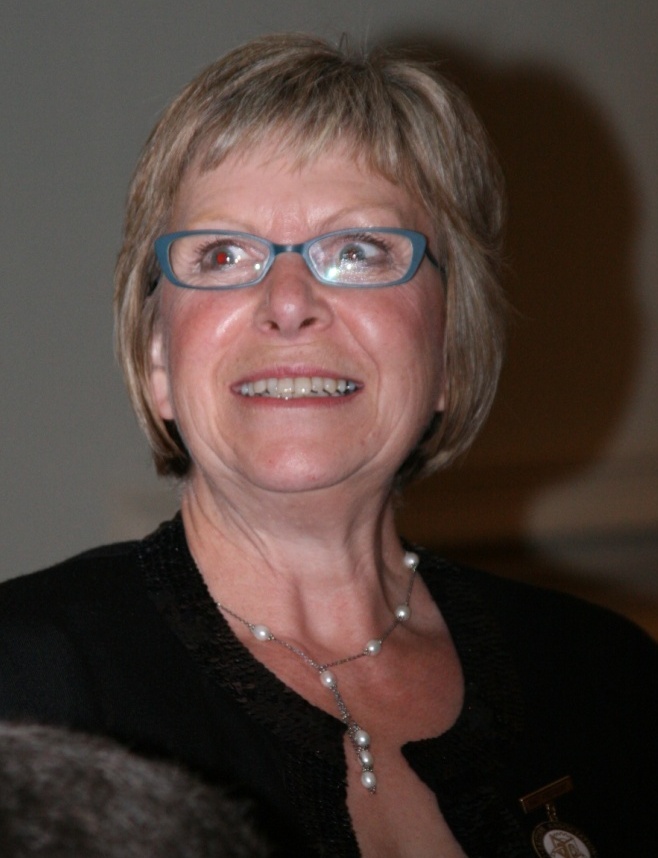 1998 -2000 Peter Simpson
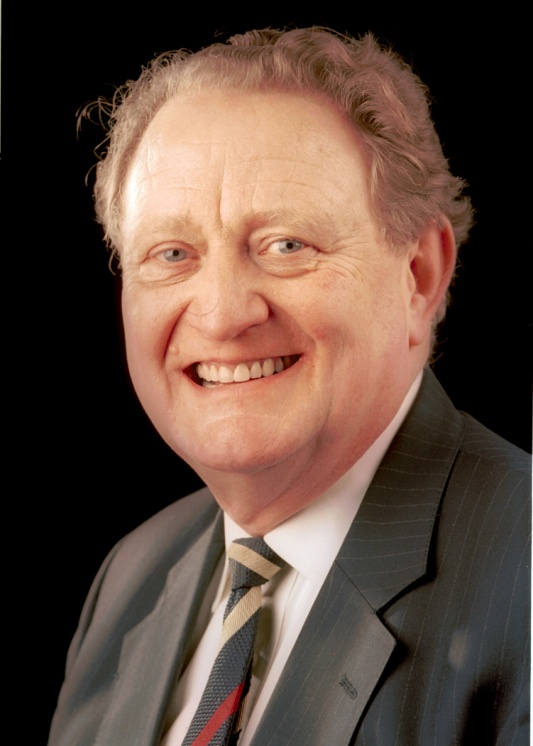 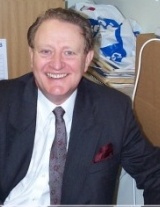 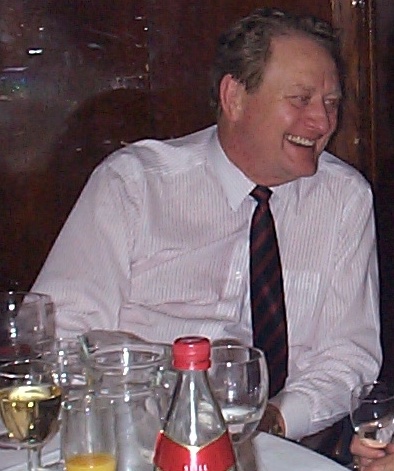 2000 -2002 Paul Baskerville
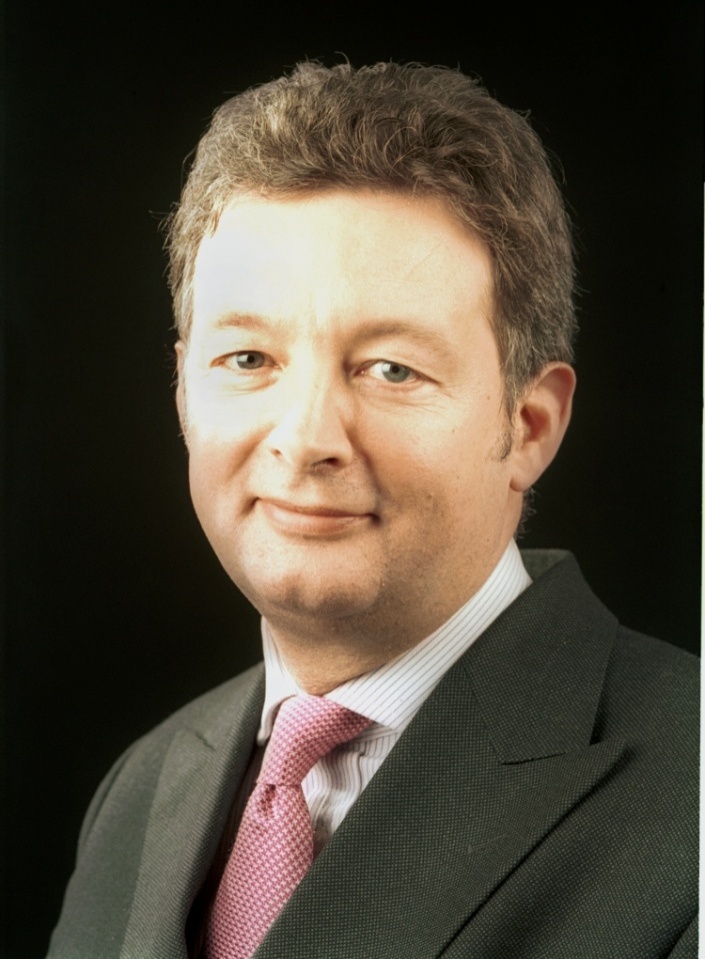 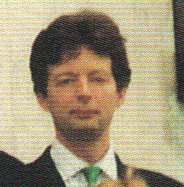 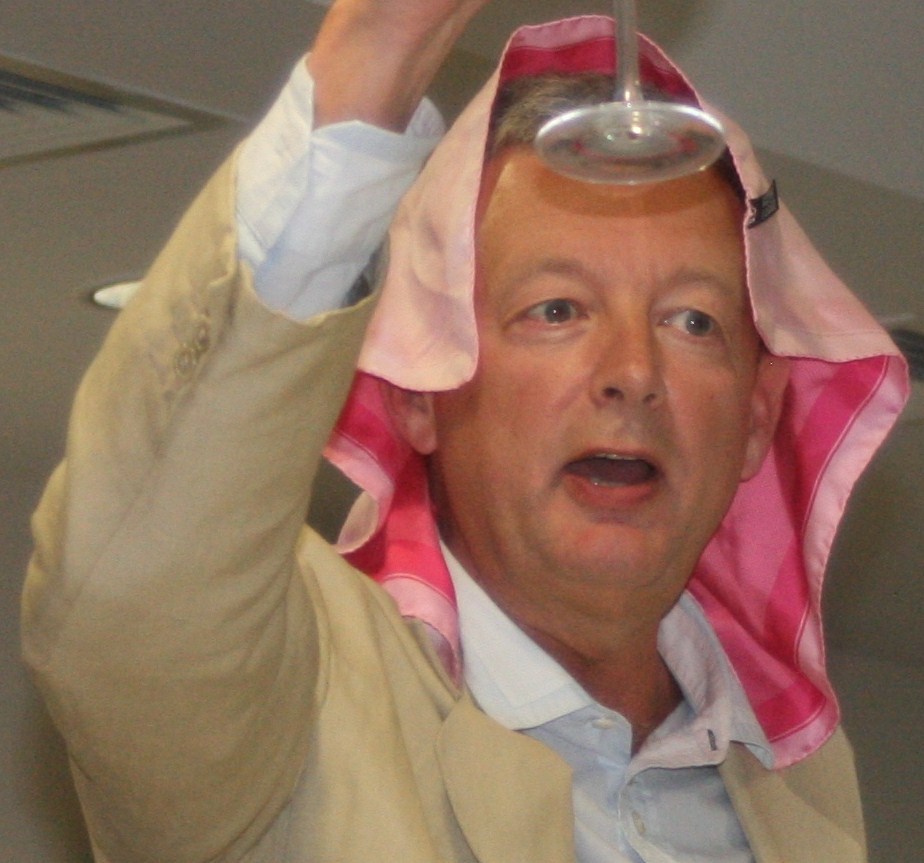 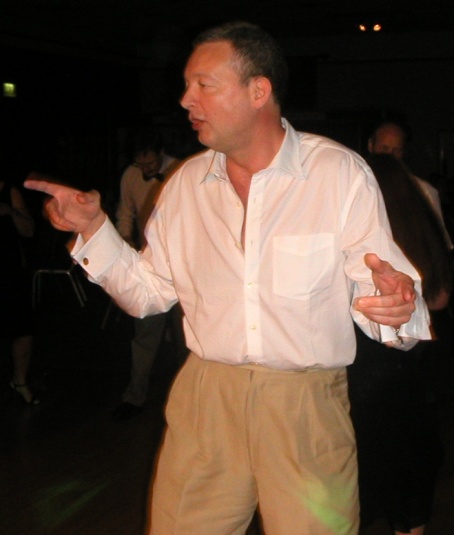 2002 -2004 David Ralphs
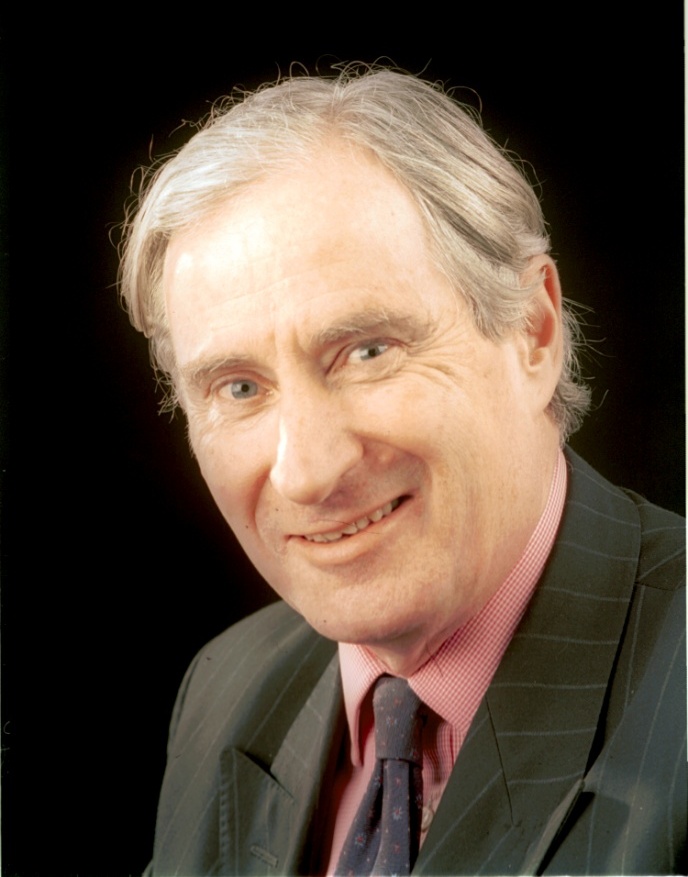 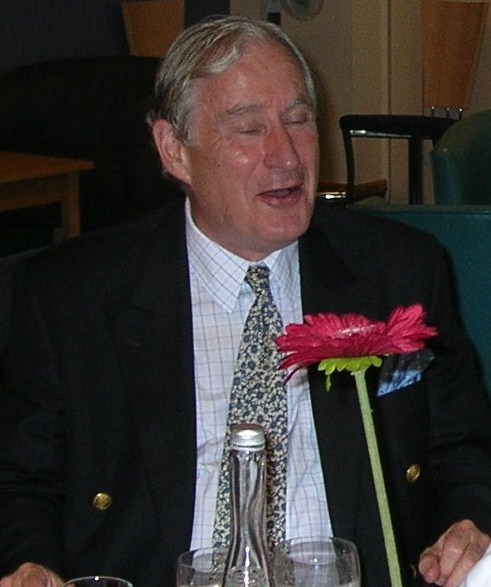 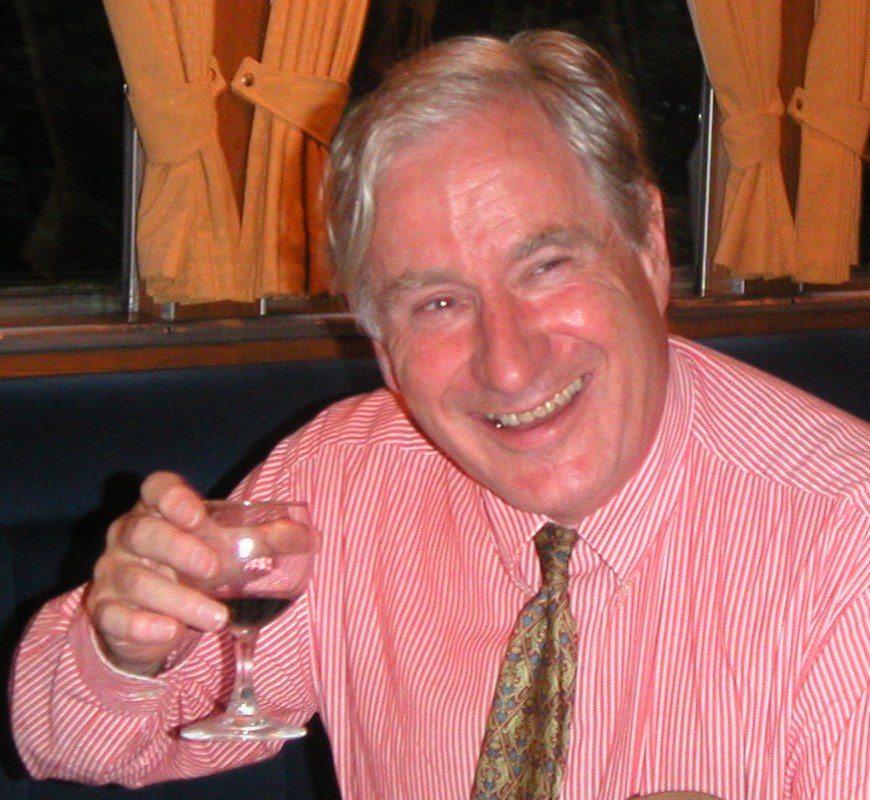 2004 -2006 Jill Solly
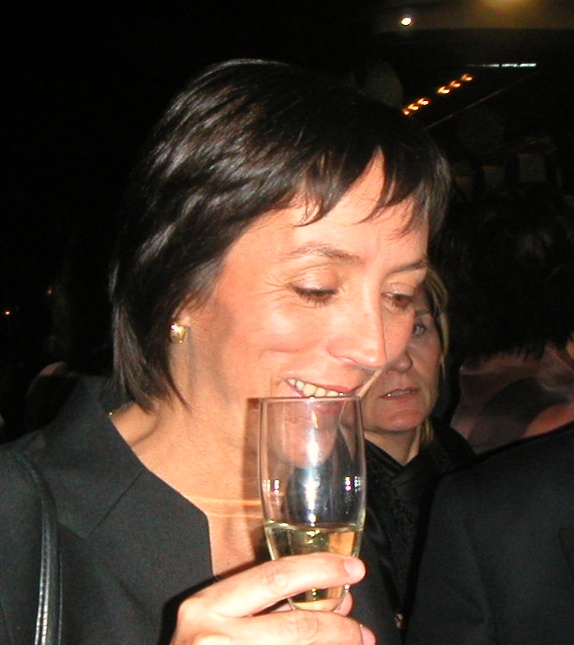 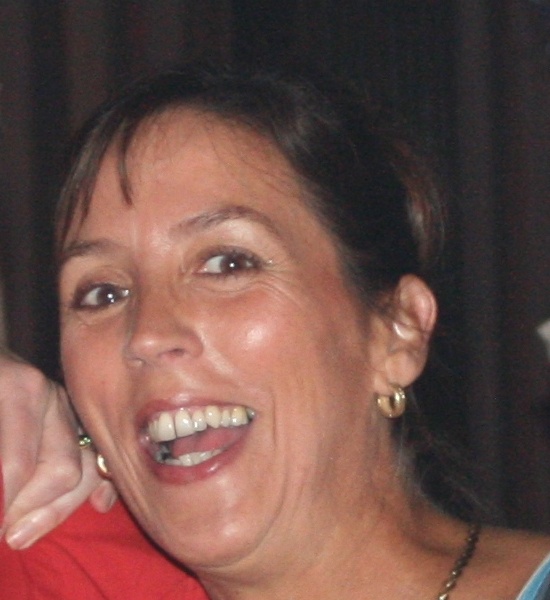 2006 -2008 Ian Jackson
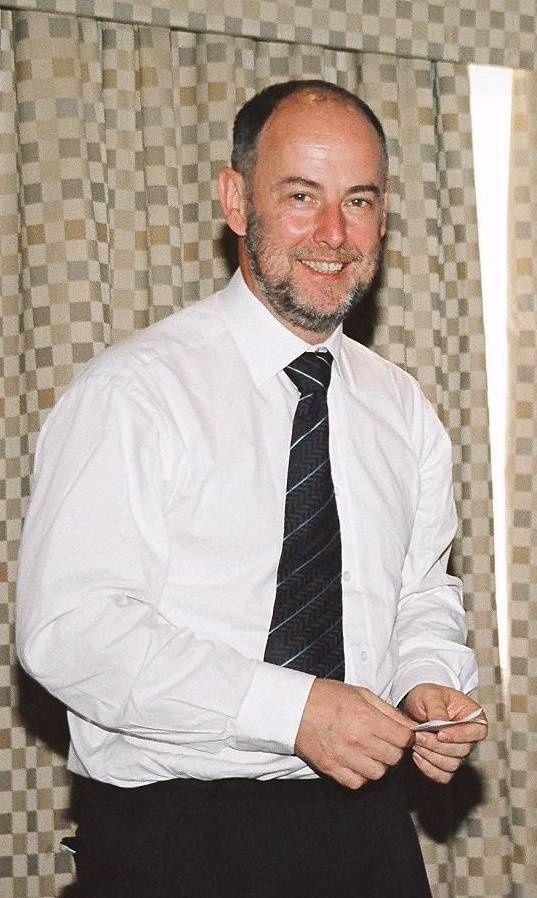 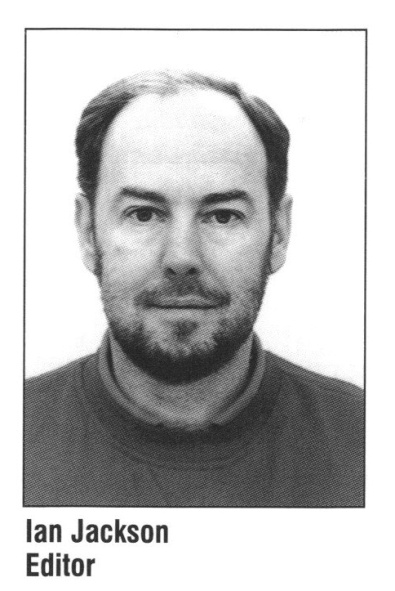 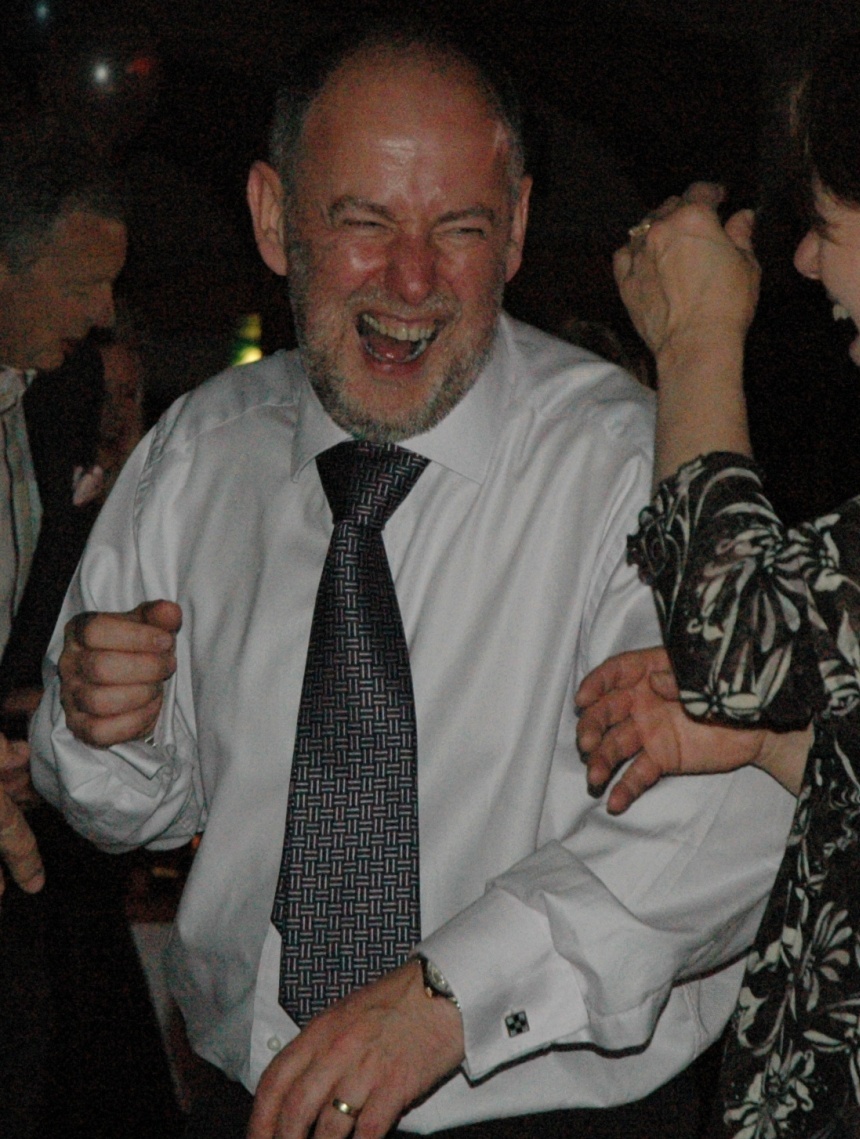 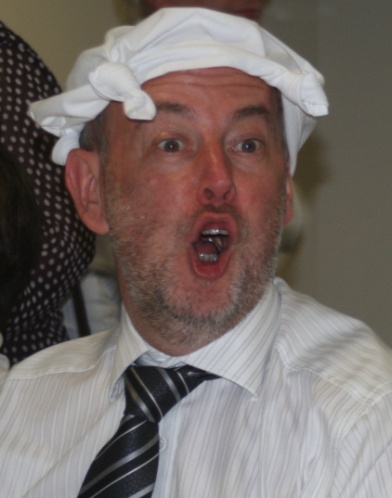 Jean Millar
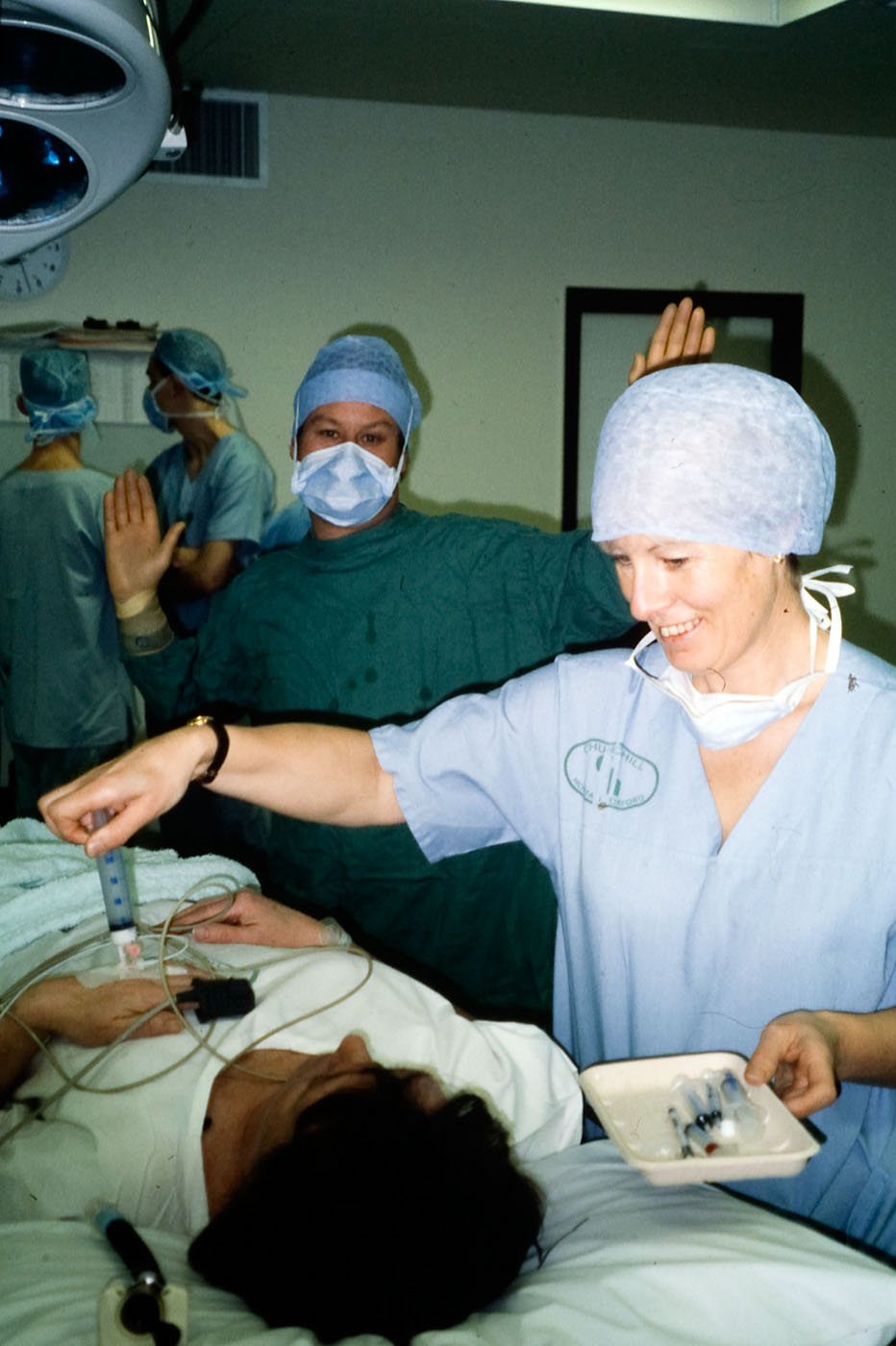 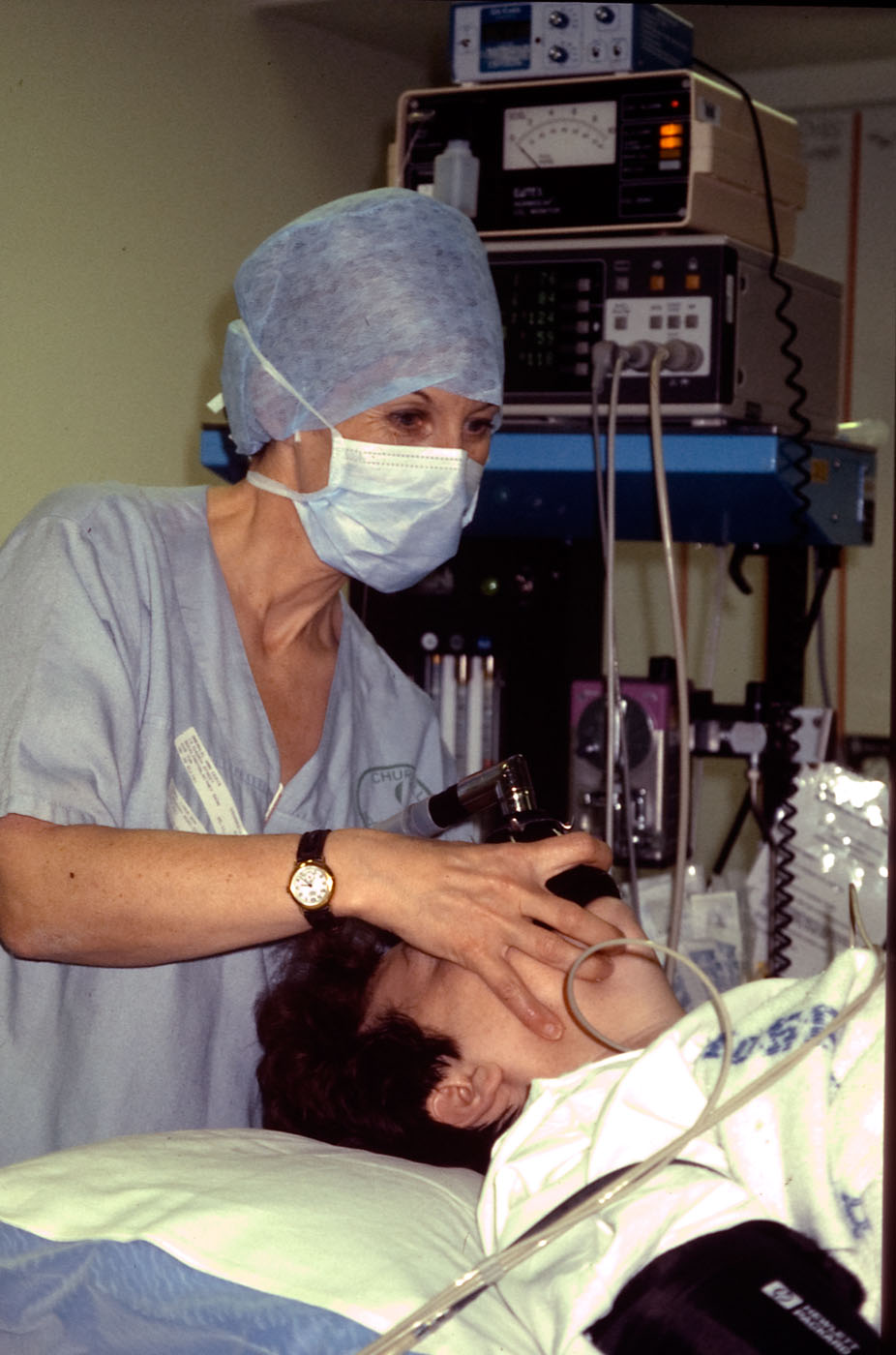 Jean Millar
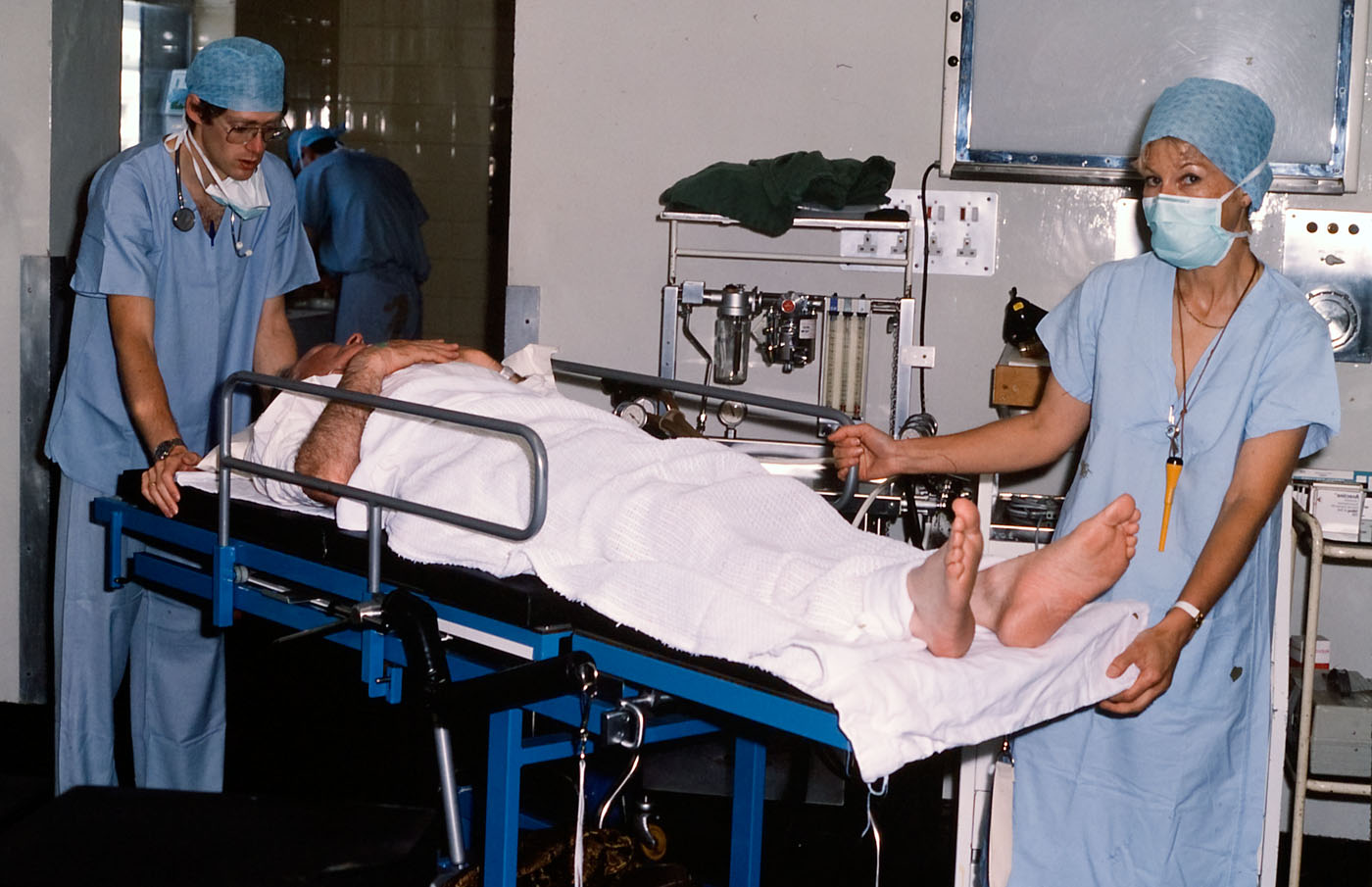 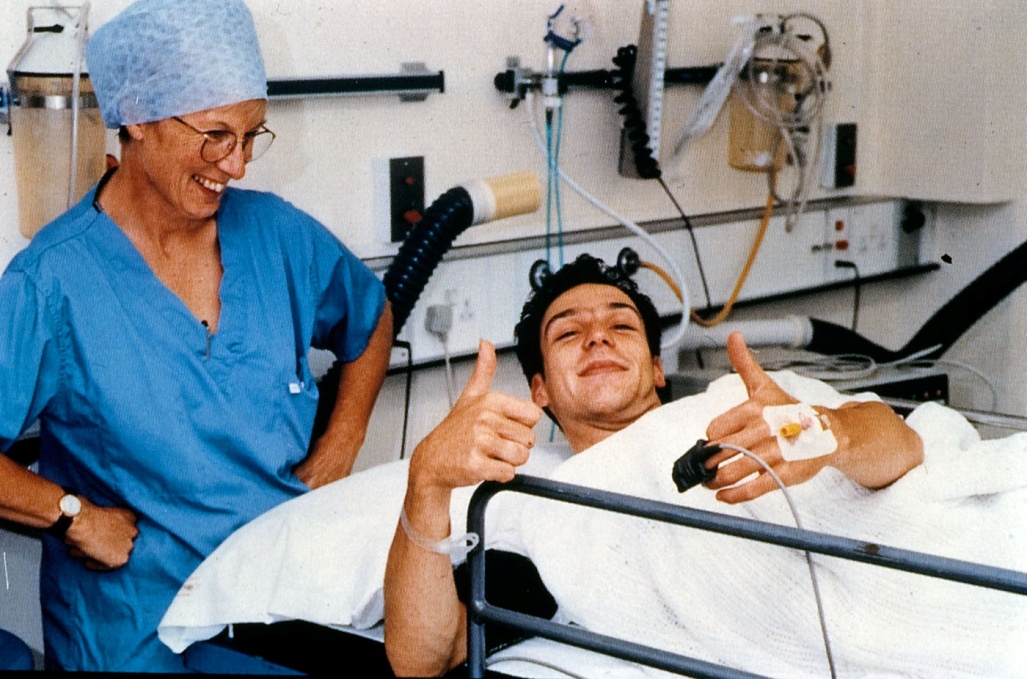 Jean Millar
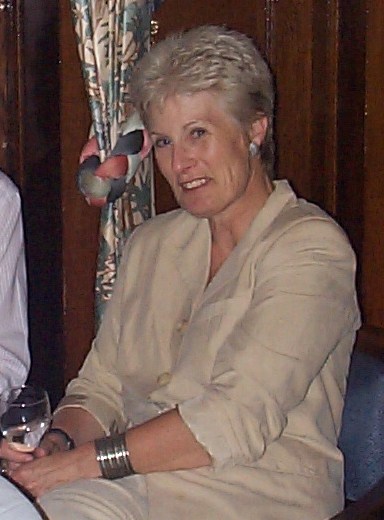 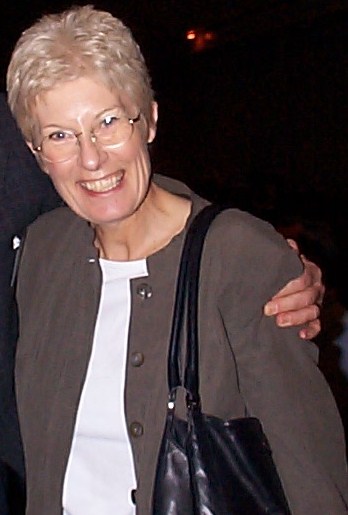